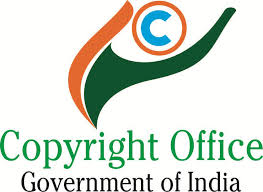 Copyright & Libraries
Hoshiar Singh
Registrar of Copyrights
06.09.2019
Hierarchical Organization Chart
Functions of the Copyright Office
Libraries…
What is a Library?
Permanent depository of all multi-lingual reading and printed materials produced/published. 
Institution promoting access to knowledge and information.
National Libraries in India: Entitled to receive a copy of every publication published anywhere in the country, (Delivery of Books and Newspapers (Public Libraries) Act, 1954: 
a) The National  Library, Kolkata (former ‘Imperial Library’, Calcutta);
b)		Three other public libraries designated by Central Government in this regard:
Delhi Public Library, Delhi; 
Connemara Public Library, Chennai;
Asiatic Society of Bombay, Mumbai.
Libraries – Functions
Introduction to Copyrights…
What is Copyright?
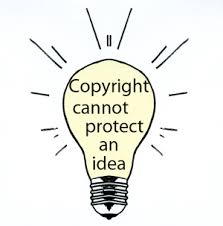 Evolution Of Copyright Law In India
Modern copyright law developed in India gradually, in what we may identify roughly as distinct phases spanning more than 150 years.
Copyright Act of 1914
Copyright Act of 1957
10
Features Of The Copyright   Act, 1957
Provisions related to the Copyright Office & the Appellate Board for registration and settlement of disputes
Provisions for statutory and compulsory       licensing of works.
Provisions related to the rights of the owner of Copyright and tenure of protection
Features Contd.
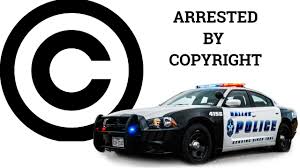 Provisions related to broadcasting rights and performance rights.
Provisions related to infringement  and remedies
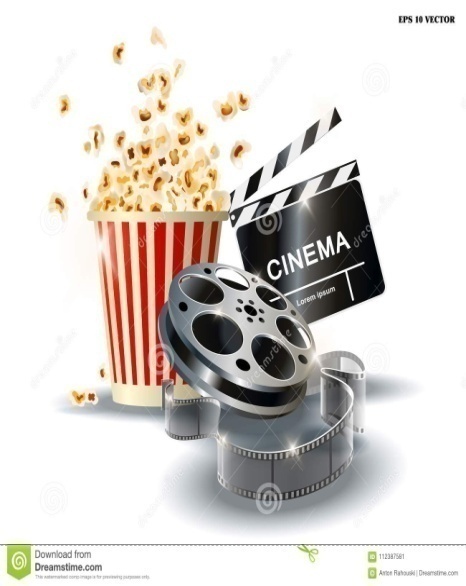 Cinematographic Film
Rights of Authors of Copyrighted Works
Transferrable rights. May be assigned to other owners for a sum of money or royalties depending on the proposed usage of the work.
Non transferrable rights. They remain with the original author.
Scope of Economic Rights
Scope of Moral Rights
Term of Protection
Copyright Societies
Registered Copyright Societies in India:
Technological Protection Measures
What are TPM?
TPM aims to reduce infringement of copyright by controlling the way in which a work is used. 
TPM uses different types of technology to control access to digital copyrighted content, or to prevent users from copying or sharing it. 
What is RMI?
Rights management information such as the name of the performer, copyright information or an ISBN number which is used for authentication.
TPM Conflict with Library Fair Use:
Libraries and archives want to ensure that they are able to circumvent a TPM which prevents them from making use of content in a way permitted by copyright exceptions.
It should be legal for libraries to acquire and apply tools to remove TPMs which prevent legitimate uses of copyrighted works
Indian Position:
Sections, 65A and 65B deal with TPMs : inserted vide 2012 amendment to the Act.
65A: Protection against dodging/circumventing any TPM applied for protecting any of the rights conferred in the Act with the intention of infringing such rights – Punishable with imprisonment which may extend to two years and shall also be liable to fine.
65B: Protection against tampering with RMI - Punishable with imprisonment which may extend to two years and shall also be liable to fine.
Limitation and Exceptions to Copyright …
International Conventions
Article 9(2) of the Berne Convention,1886
	“It shall be a matter for legislation in the countries of the Union to permit the reproduction of such works in certain special cases, provided that such reproduction does not conflict with a normal exploitation of the work and does not unreasonably prejudice the legitimate interests of the author.”
Article 13 of the TRIPS 
	“Members shall confine limitations or exceptions to exclusive rights to certain special cases which do not conflict with a normal exploitation of the work and do not unreasonably prejudice the legitimate interests of the right holder.”
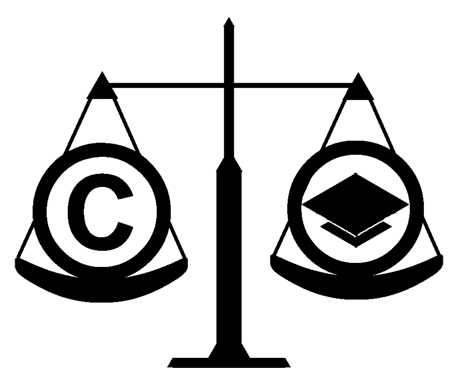 Fair Dealing
‘Fair dealing’ is a legal term used to 
establish whether a use of copyright material is lawful or whether it infringes copyright. 
Exception to the exclusive right of copyright owner to use his creation
Allows a person to make use of copyrighted work without the permission of the owner. 
Factors identified by the courts in determination of Fair dealing instances include:
Does use of the work affect the market for the original work? 
	If intended use acts as a substitute for the original work, causing the owner of original work to lose revenue, then it is not likely to be fair. 
Is the amount of the work taken reasonable and appropriate? 
	Usually only a reasonable part of a work may be used. 
Indian Position: Fair dealing exceptions to the exclusive right of copyright owner are listed under Section 52 of the Copyright Act, 1957
Functions of Libraries explained…
Preservation of Work
Copyright exception authorizing libraries to make reproductions and other uses of copyrighted works for the primary purpose of preserving the works.
Copyright Owner’s right implicated by this exception: 
Reproduction (Primary)
Distribution (if the copies may be loaned by the library) (Secondary )
Circumvention (if the original is secured by TPM) (Secondary)
Replacement of Works
Copyright exception authorizing libraries to make reproductions and other uses of copyrighted works for the primary purpose of replacing a work (or a part of a work) that is missing from the library collection as a result of specified causes.
Copyright Owner’s right implicated by this exception: 
Reproduction (Primary)
Distribution (if the copies may be loaned by the library) (Secondary)
Circumvention (if the original is secured by TPM) (Secondary)
Copies for Study & Research
Copyright exception authorizing libraries to make reproductions and other uses of copyrighted works for the purpose of accessing or providing copies of the works for study and other activities by library users.
Copyright Owner’s right implicated by this exception: 
Reproduction, Distribution, Making available (Primary)
Circumvention (if the original is secured by TPM) (Secondary)
Making Available on Terminals
Copyright exception authorizing libraries to use copyrighted works in digital formats for the primary purpose of making the works available for viewing and other uses on terminals at the library.
Copyright Owner’s right implicated by this exception: 
Making available (Primary)
Reproduction (to digitize the work), (Secondary)
Circumvention (if the original is secured by TPM), (Secondary)
Public display or performance (but not applicable if access is individual and not public) (Secondary)
Lending of Physical Works
Copyright exception authorizing libraries to make uses of copyrighted works in non-digital formats for purpose of lending those works to library users.
Copyright Owner’s right implicated by this exception: 
Distribution (Primary)
Public Display and public performance (Secondary)
Lending of Digital Works
Copyright exception authorizing libraries to make uses of copyrighted works in digital formats for purposes of lending those works to library users.
Copyright Owner’s right implicated by this exception: 
Reproduction, Distribution, Making available (Primary)
Public Display and public performance (Secondary)
Circumvention (if the original is secured by TPM) (Secondary)
Relevant Provisions in Indian Copyright Act, 1957 in relation to Libraries
Thank You for your attentionregistrar.copyrights@gov.in